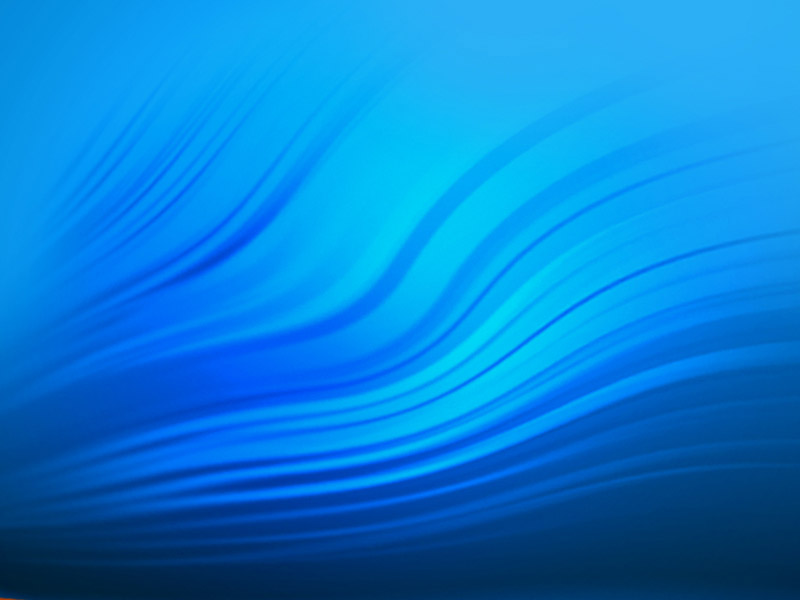 Красная книга Кубани
Материал для ознакомления старших дошкольников с животными и растениями занесенными в Красную книгу Кубани.



Подготовила воспитатель МБДОУ
 ДСКВ № 9 «Олененок» 
МО Староминский район 
Корогод Валентина Николаевна
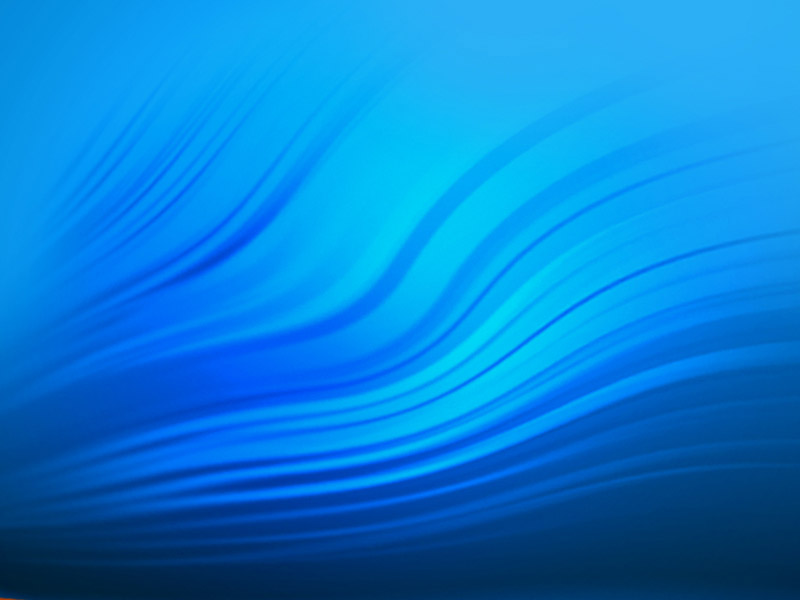 Красная книга Кубани животный мир    БЕРКУТ
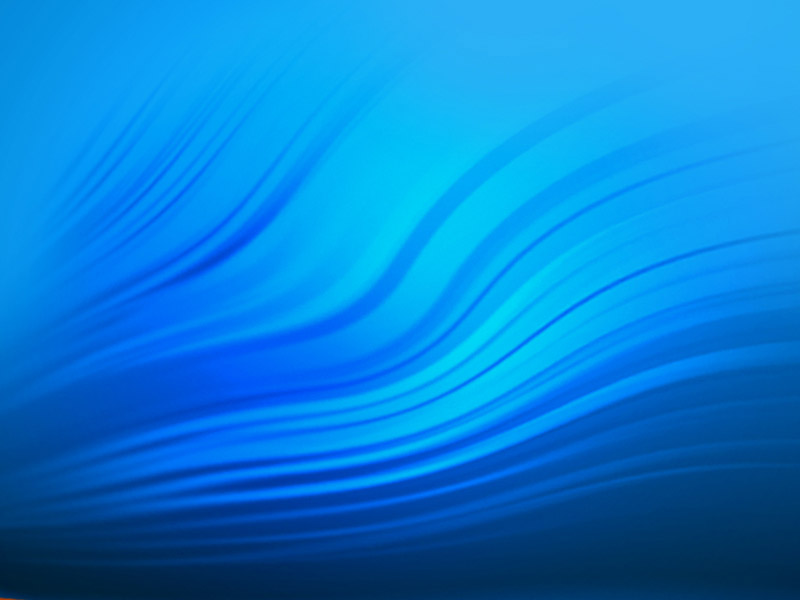 Кавказская гадюка
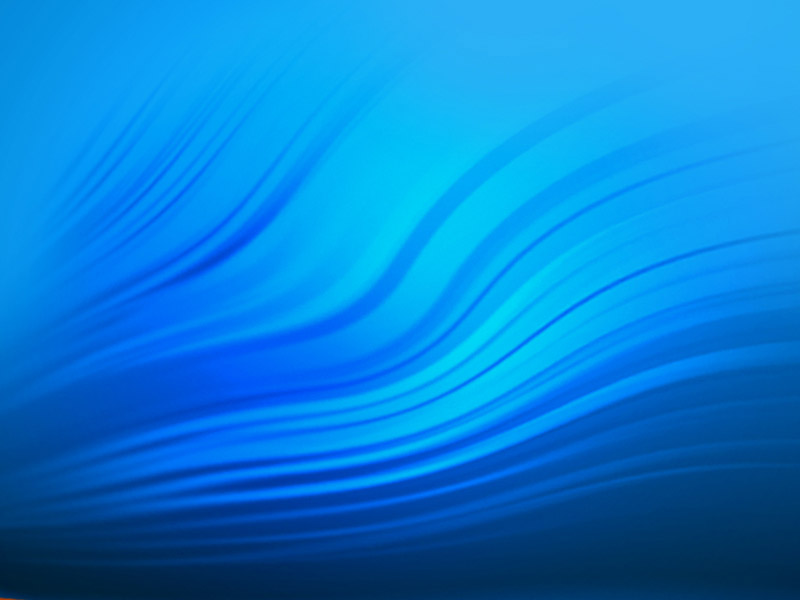 Усач альпийский
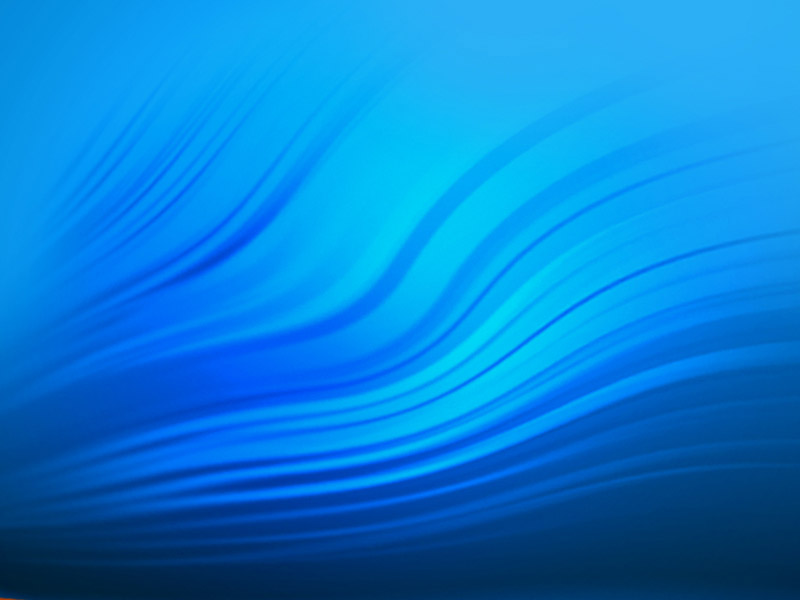 Кавказская серна
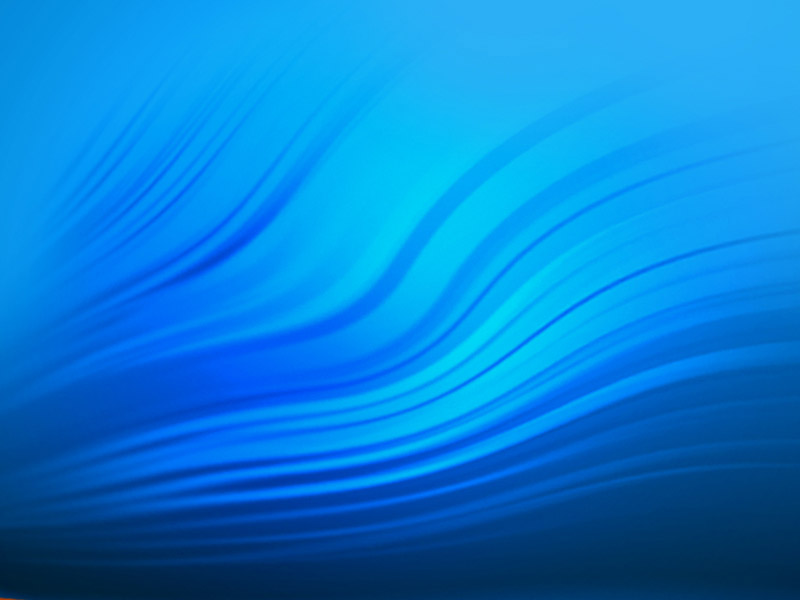 Рысь кавказская
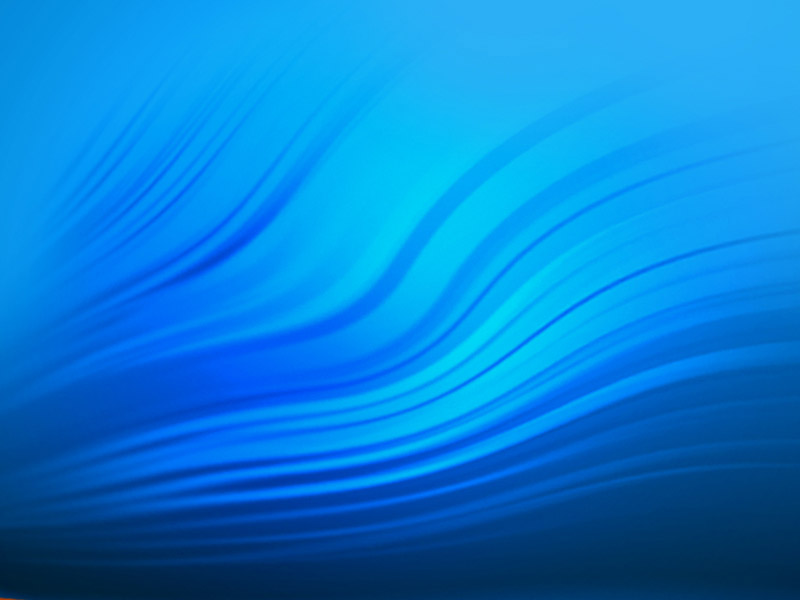 Кавказский лесной кот
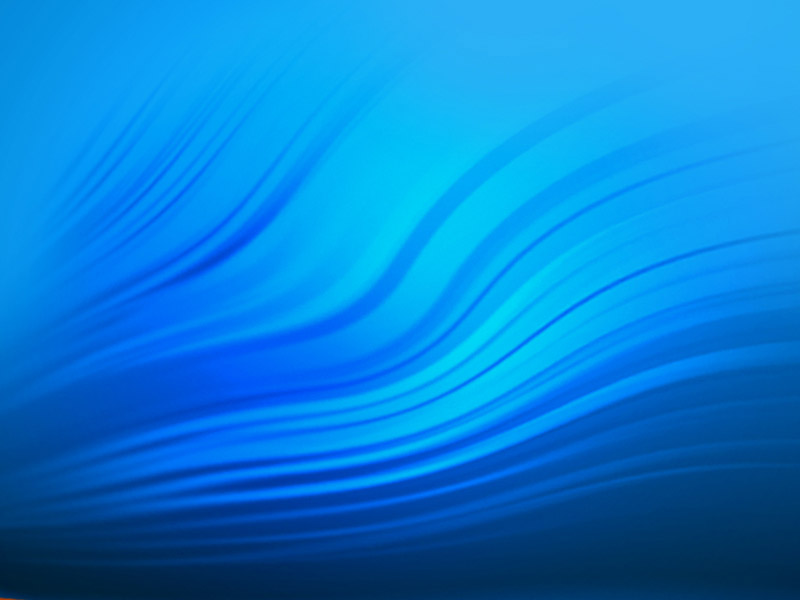 Горный зубр
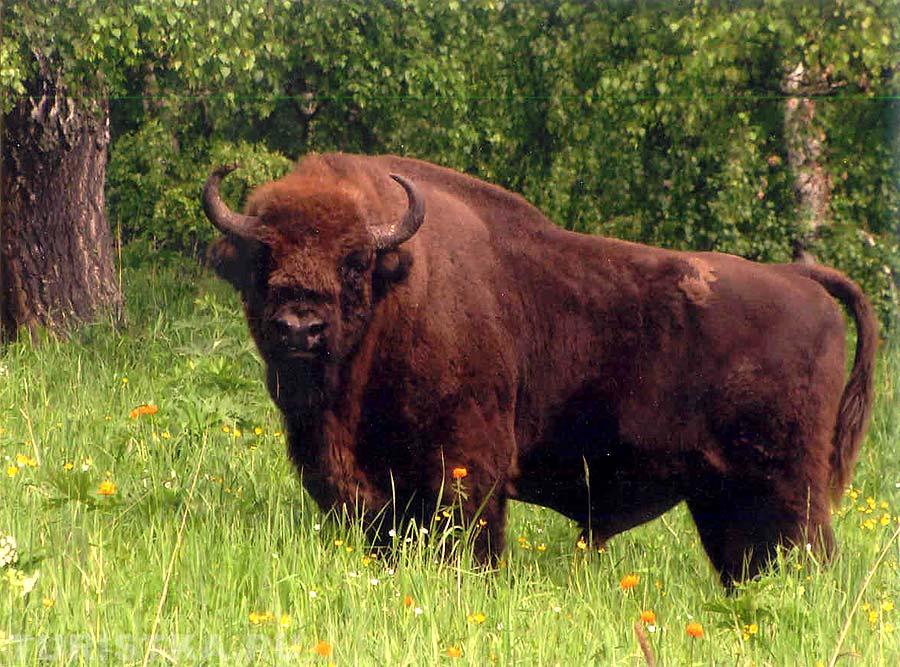 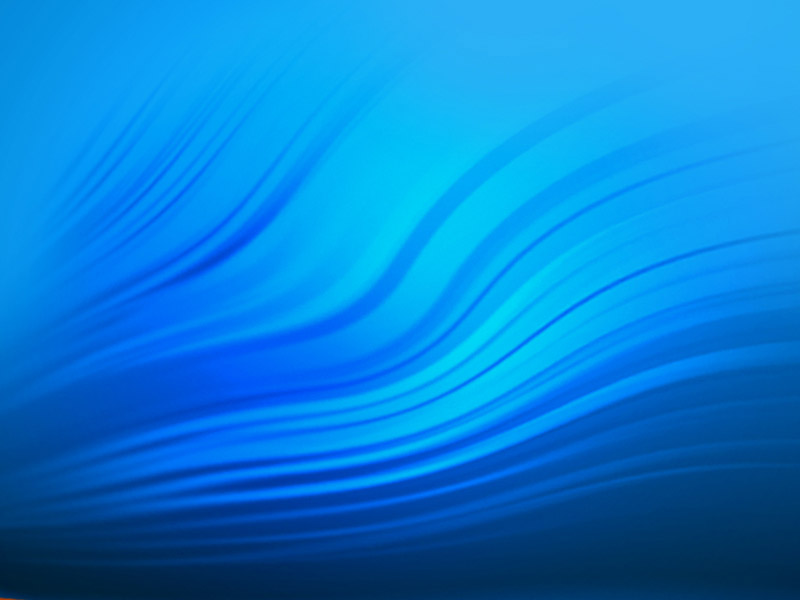 Переднеазиатский леопард
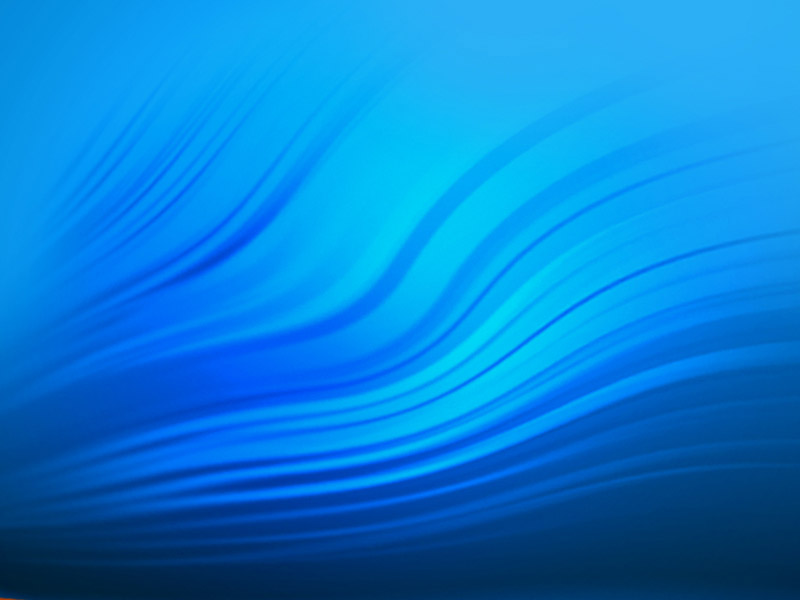 Красная книга Кубани растительный мир  Подснежник
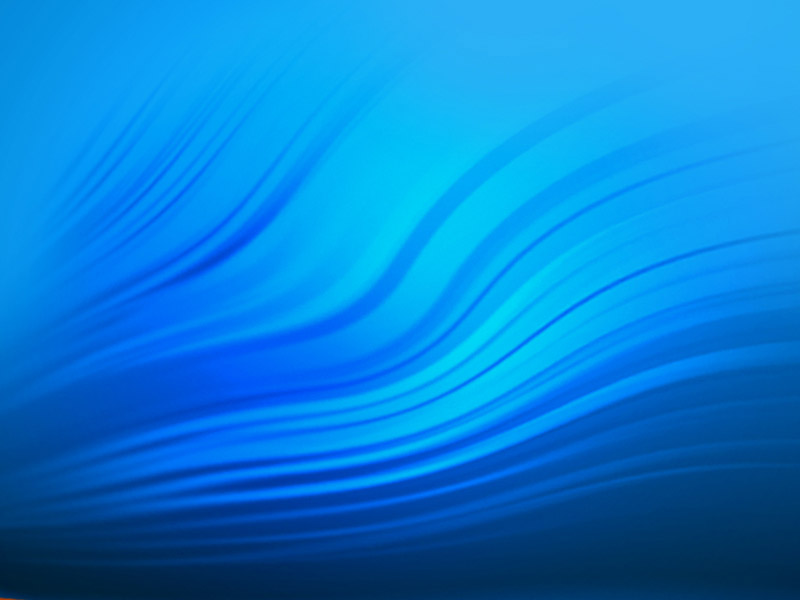 Безвременник великолепный
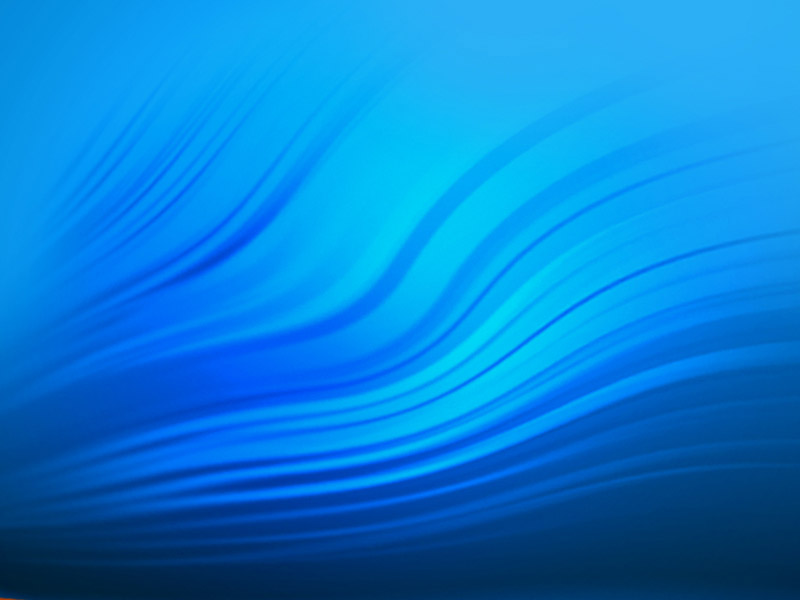 Цикламен кавказский
При составлении данной мультимедийной презентации были использованы материалы интернет порталов